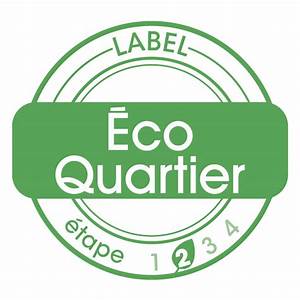 AMI E+ C- 
Atelier 2 – 11 février 2021

Site 5 - REX
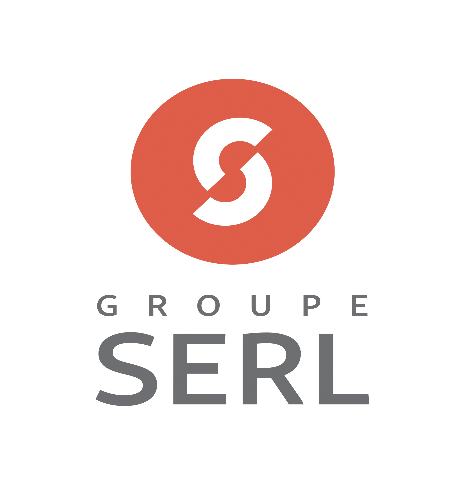 Gaëlle Lichtlé - adjointe au Maire
Nicolas Bory - directeur de l’urbanisme
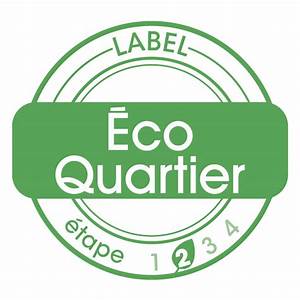 Écoquartier des Orfèvres
Comment passer de l’échelle d’un projet à l’échelle d’un quartier?



Quelle gouvernance?



Quelles actions?
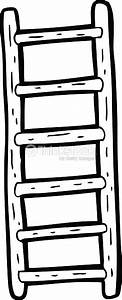 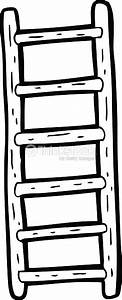 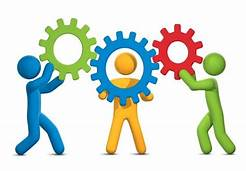 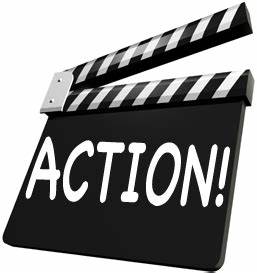 Écoquartier des Orfèvres
Écoquartier des Orfèvres : Comment passer d’un bât E+ C- à un quartier E+ C-?
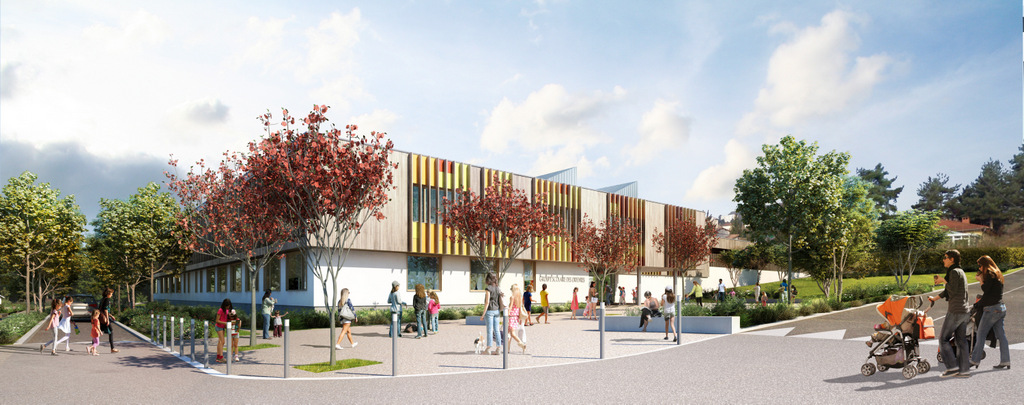 ?
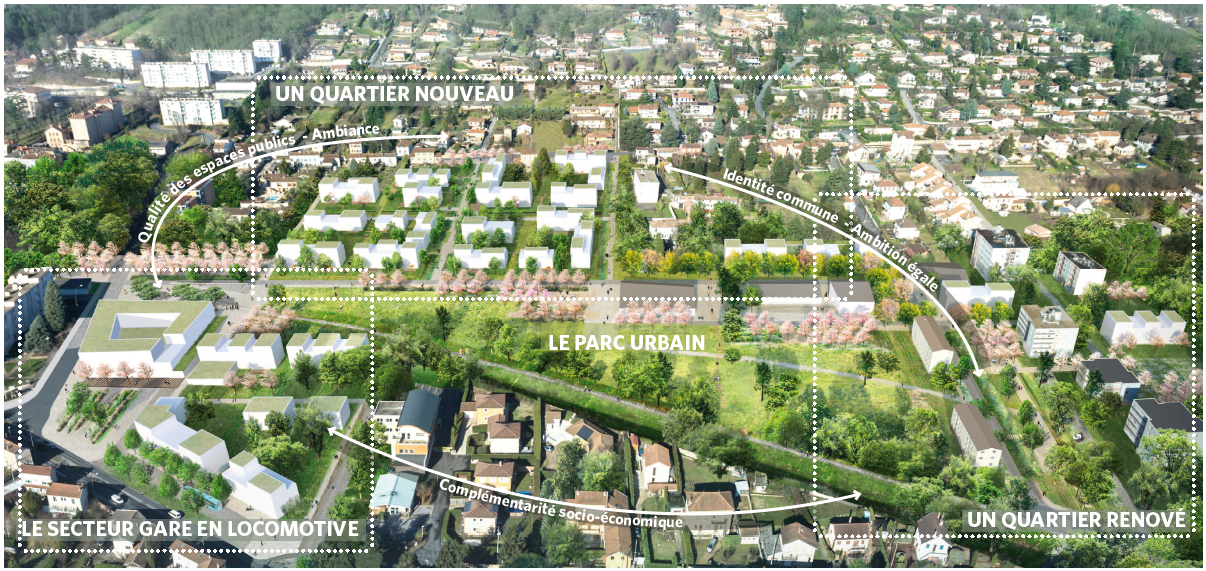 Écoquartier des Orfèvres
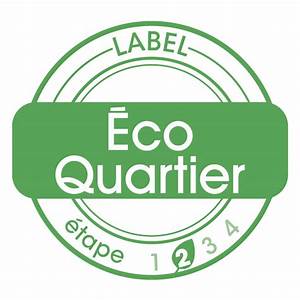 Écoquartier des Orfèvres : Quelle gouvernance ?
Circuit décisionnel court


Binôme élue / technicien


Portage politique fort et continu


Réseaux et AMO
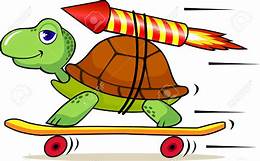 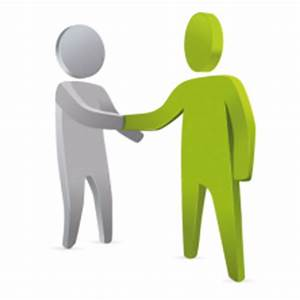 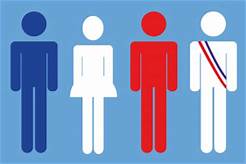 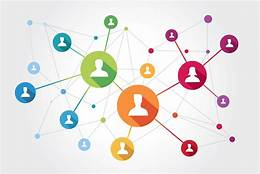 Écoquartier des Orfèvres
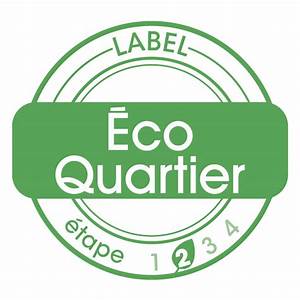 Écoquartier des Orfèvres : Quelles actions ?
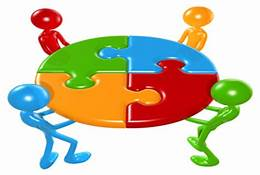 Mutualisations


Atelier innovation


Tableau d’Engagement Ecoquartier


Choix MOE avant promoteur
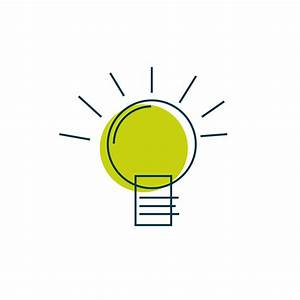 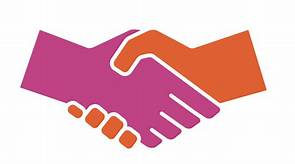 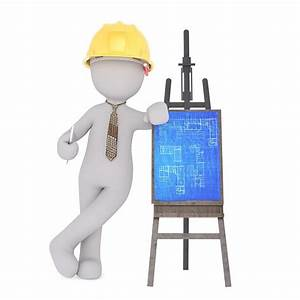 Écoquartier des Orfèvres
Questions / réponses